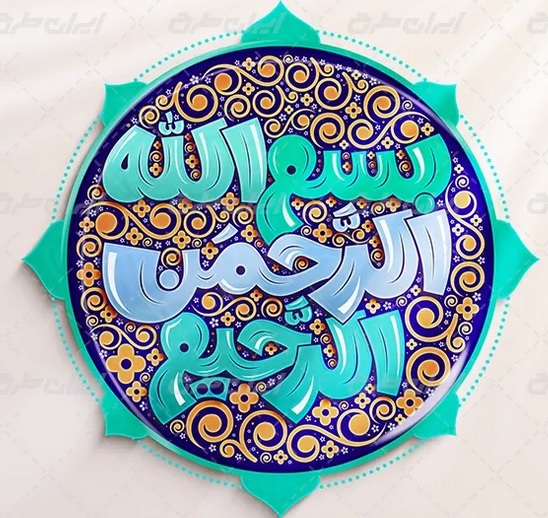 Section 
Break
Insert the Subtitle of 
Your Presentation
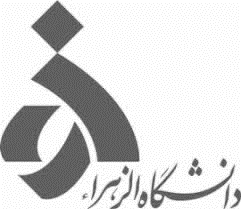 گزارشی از رئوس فعالیت های انجام شده معاونت آموزشی و تحصیلات تکمیلی
هیئت ممیزه
معاونت آموزشی و تحصیلات تکمیلی دانشگاه الزهرا (1403)
عملکرد هیات ممیزه دوره یازدهم
کمیسون های تخصصی  دهگانه هیات ممیزه دوره یازدهم
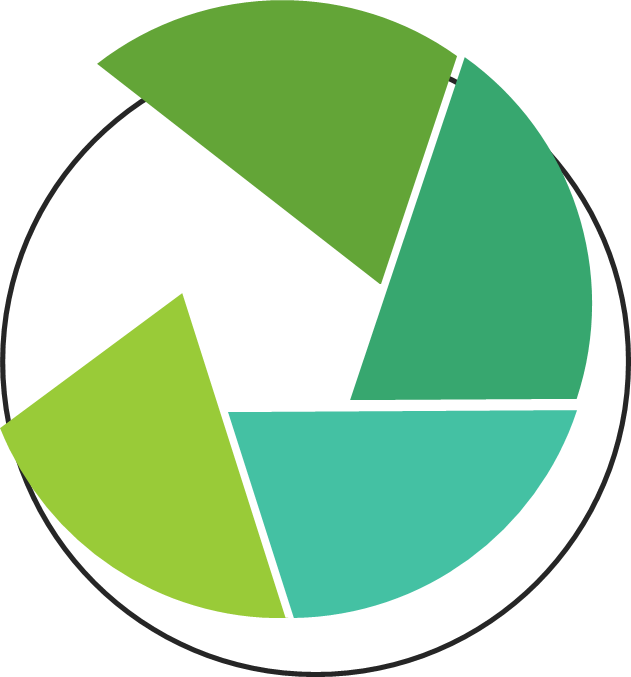 فنی و مهندسی
ریاضی و فیزیک
ادبیات
علوم ورزشی
هنر
الهیات
شیمی
روانشناسی و علوم تربیتی
زیست
علوم اجتماعی و اقتصاد
22
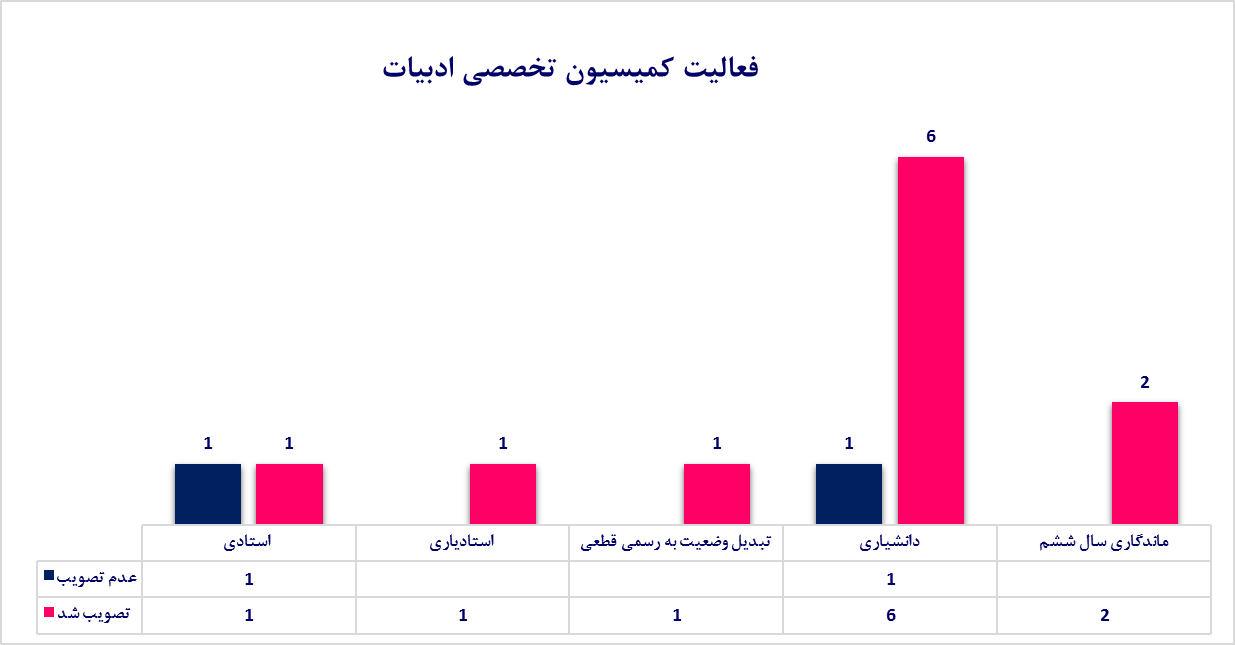 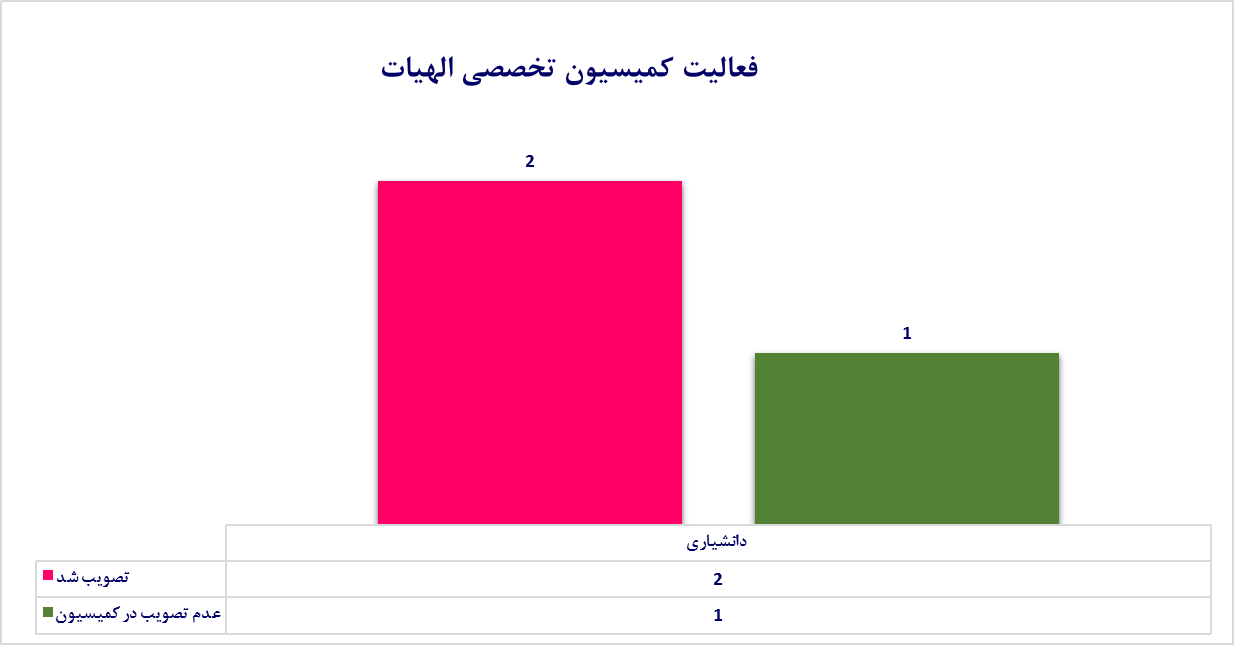 23
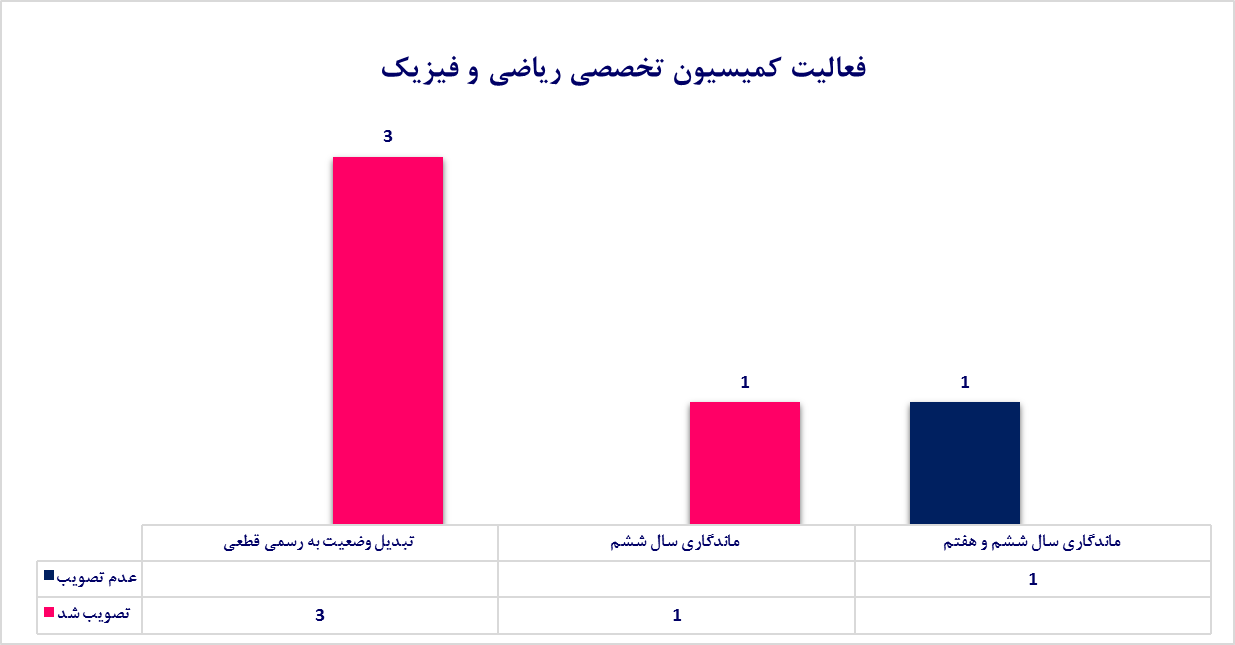 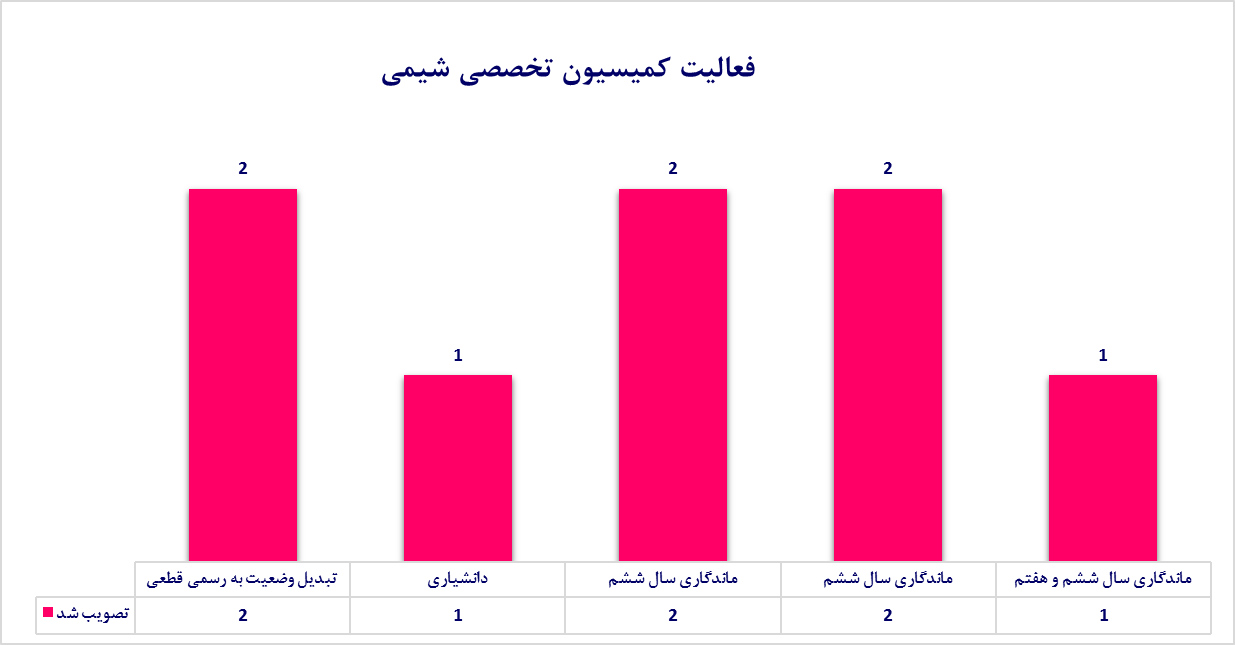 24
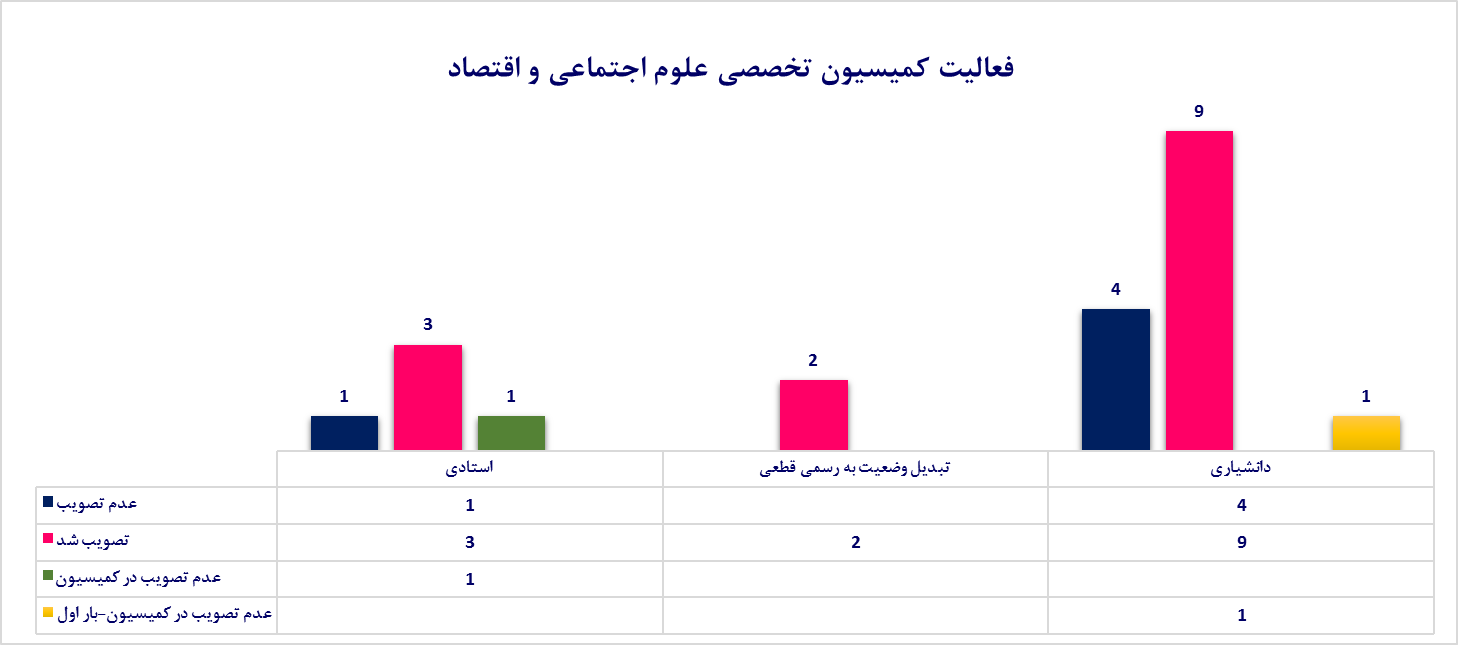 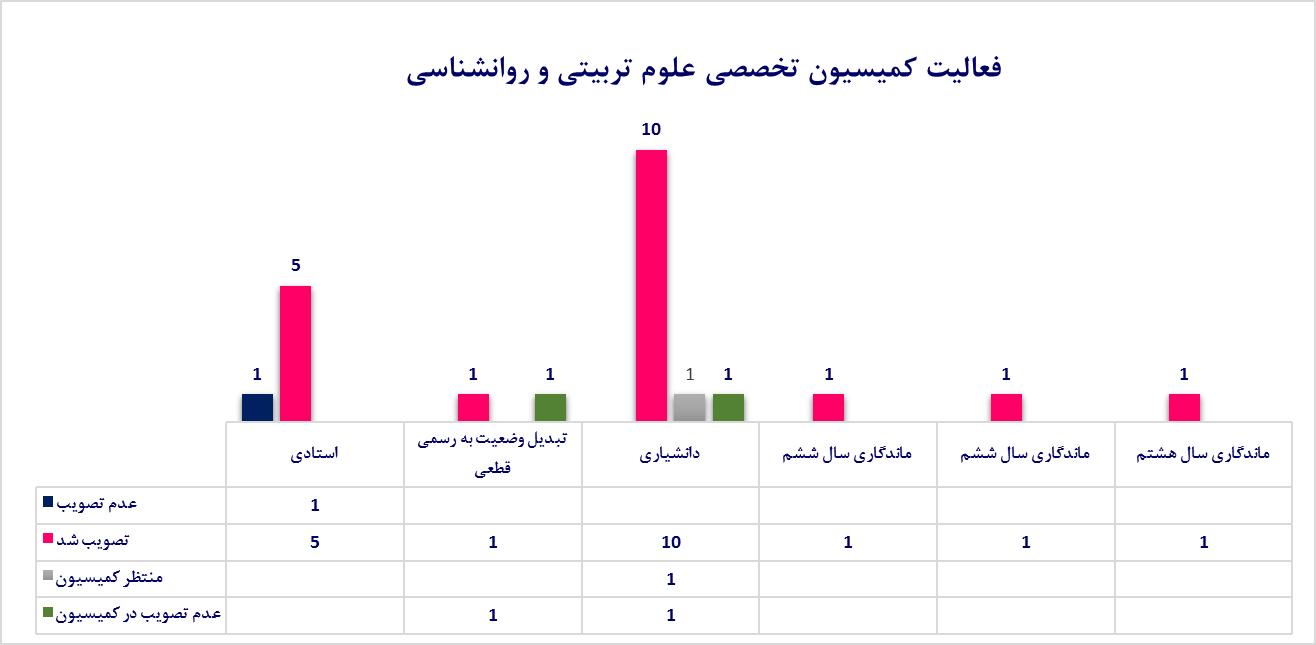 25
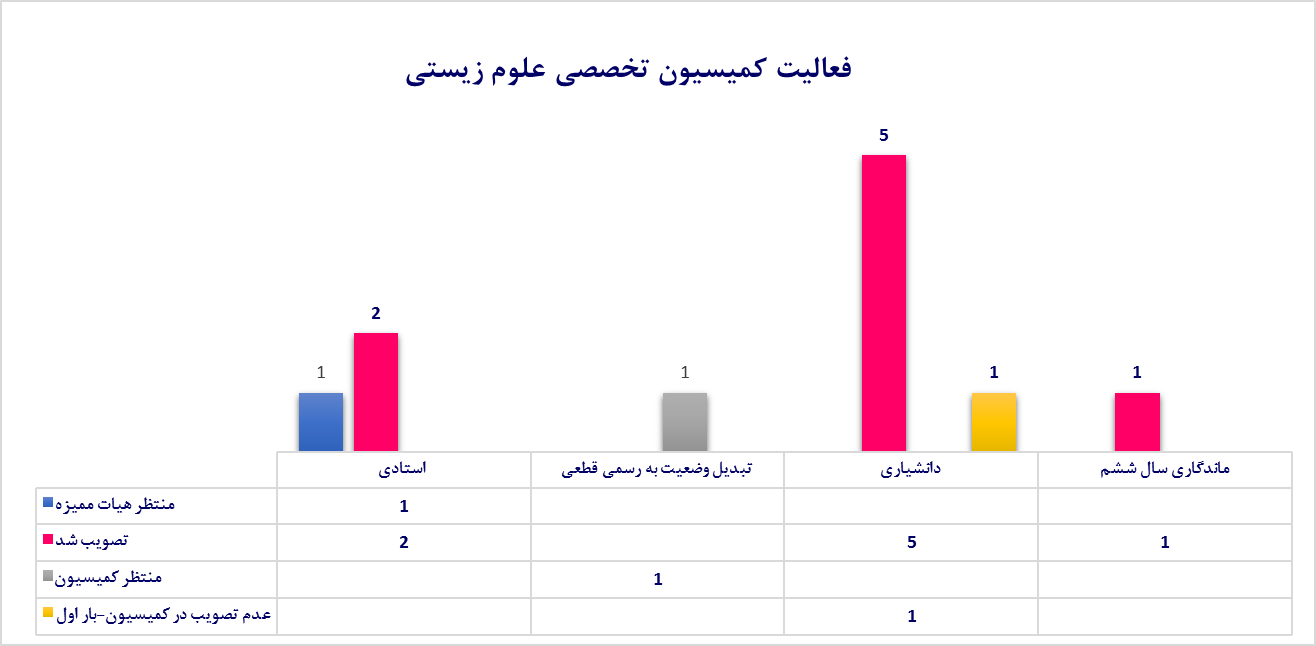 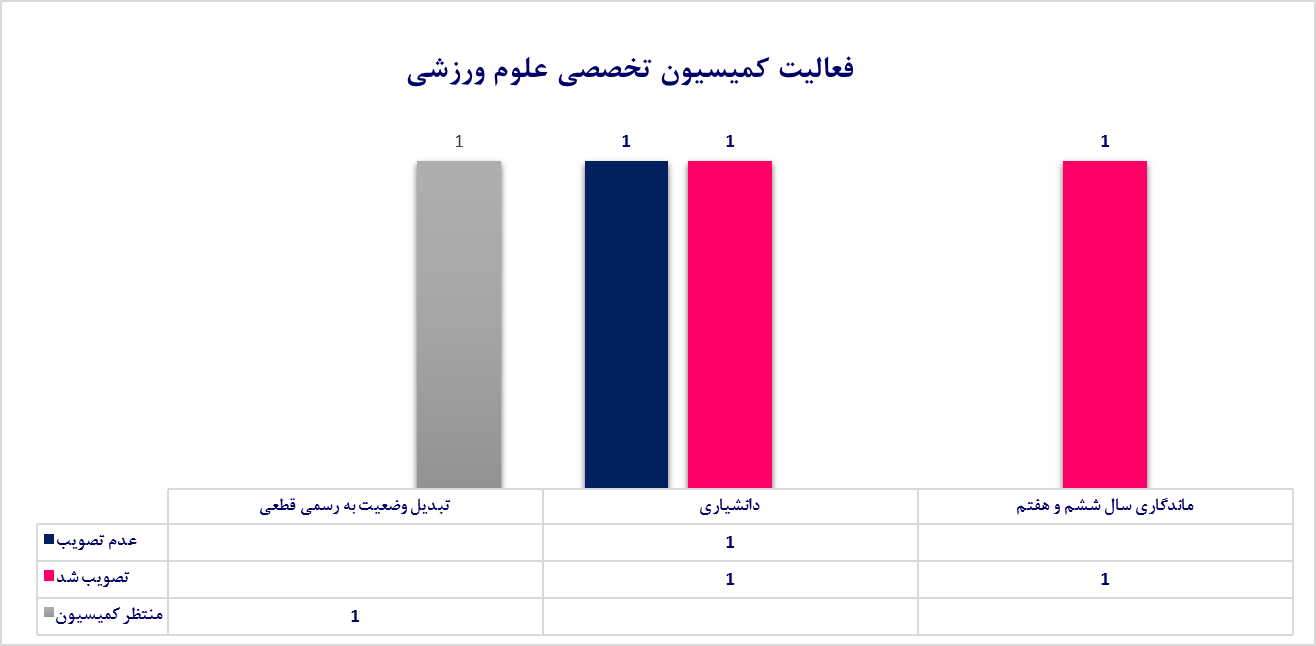 26
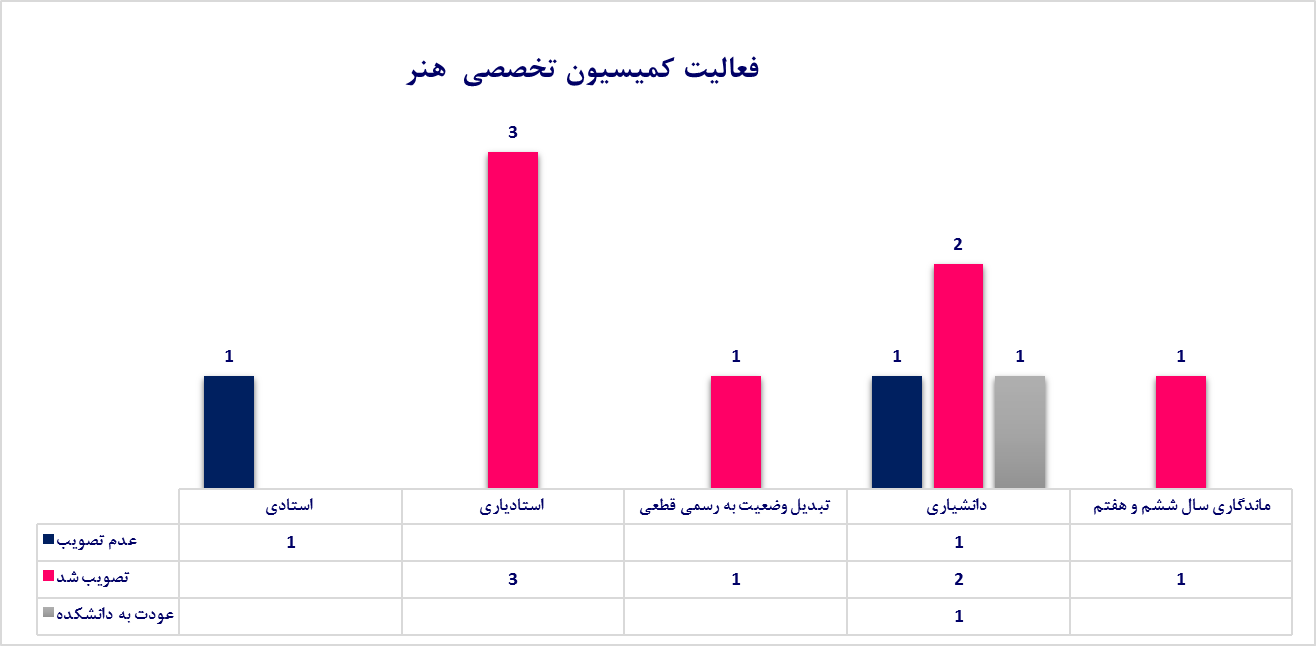 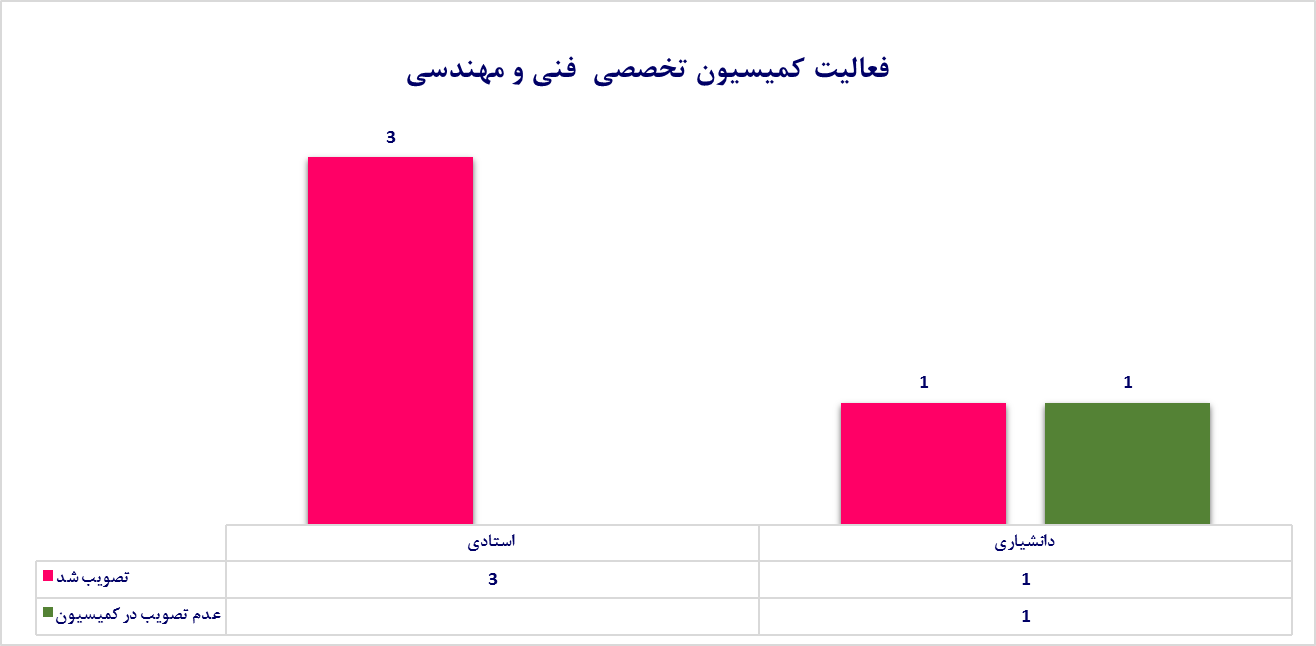 26
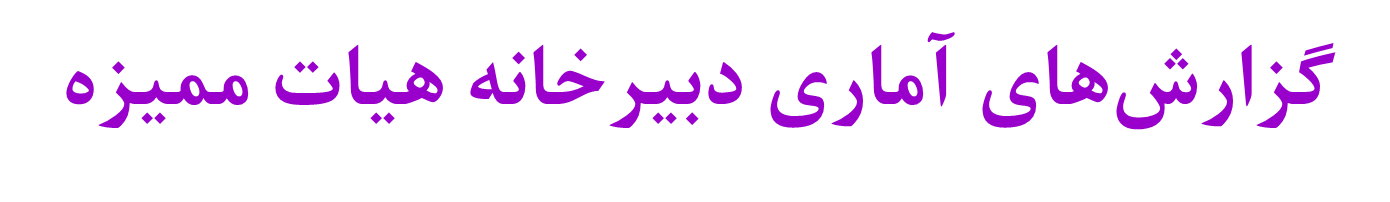 33
14
4
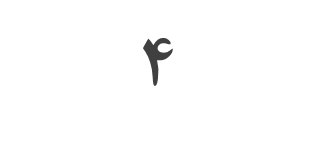 10
ارتقا به استادیاری
ارتقا به دانشیاری الزهرا
ارتقا به استادی
تبدیل وضعیت به رسمی قطعی
ارتقا به دانشیاری خاتم
27
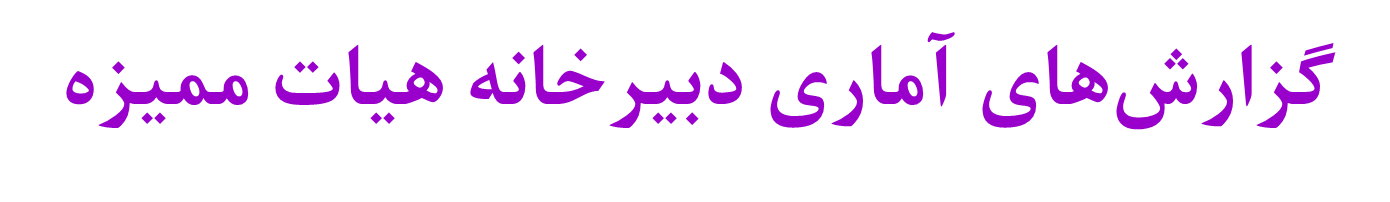 4
7
1
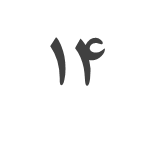 4
عدم تصویب ارتقا به استادی در کمیسیون تخصصی
عدم تصویب ارتقا به دانشیاری در کمیسیون تخصصی/بار اول
عدم تصویب ارتقا به دانشیاری
عدم تصویب ارتقا به استادی
ماندگاری
28
برگزاری بیش از  103 کمیسیون تخصصی 
و 
16 نشست هیات ممیزه در دوره یازدهم
29
در دوره یازدهم هیات ممیزه تعداد 7 دستور در راستای تسهیل رسیدگی به پرونده های متقاضیان به تصویب رسید
30
لبتان پرخنده، قلبتان از مهرآکنده، دولتتان پاینده و هر روزتان فرخنده باد